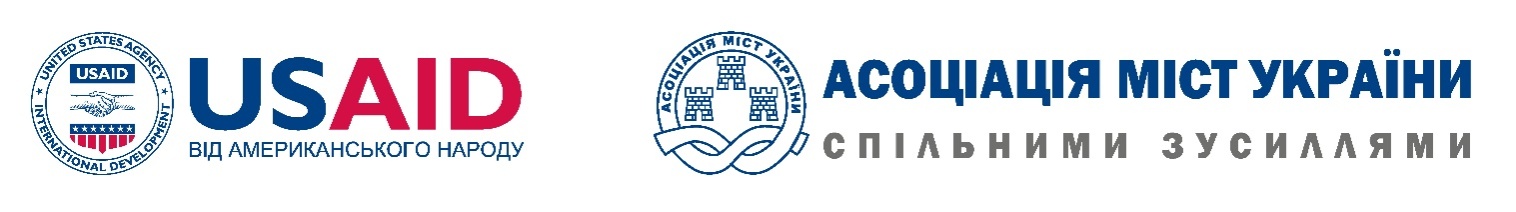 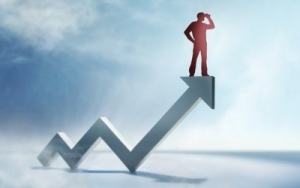 Презентація посібника АМУ «Моделі місцевого економічного розвитку: успішні практики»
Серебрянська Діна Миколаївна
експерт з місцевого економічного розвитку 
Асоціації міст України, 
к.е.н.
d.serebryanska@auc.org.ua, 
+380961029677
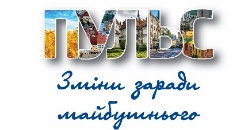 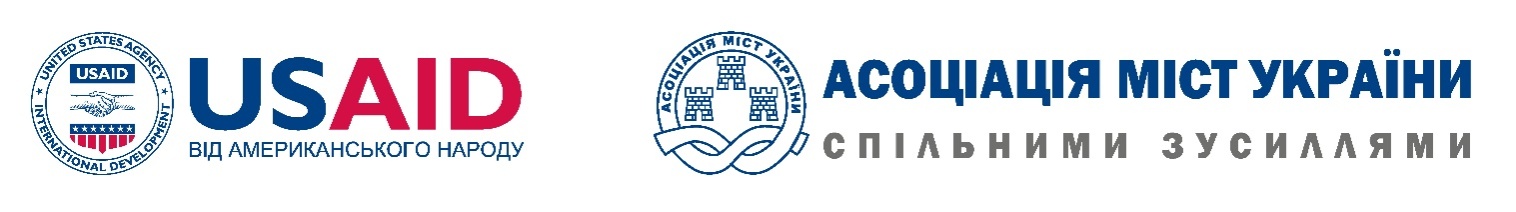 «Інкубатор спроможних (успішних) громад» – це віртуальна система різноманітних ідей, інструментів, моделей та відповідних практик і навчань, направлена на створення та реалізацію комплексної (синергетичної) конкурентної моделі розвитку для кожної з вибраних цільових об‘єднаних територіальних громад
Місцевий економічний розвиток (МЕР) - це спільна робота місцевих людей заради досягнення сталого економічного зростання, яке принесе економічні вигоди та покращення якості життя для всіх членів громади. («Громада» у цьому контексті визначається як місто, міська агломерація чи регіон країни).
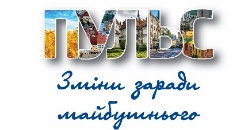 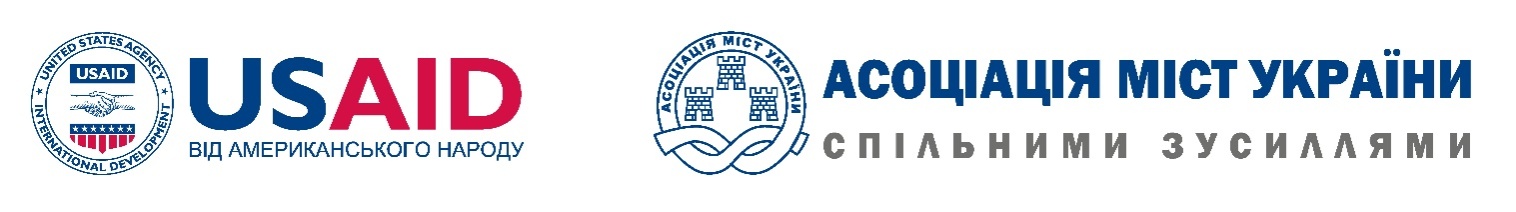 Модель МЕР – це набір різноманітних дій, способів та інструментів, які (на основі горизонтальної комунікації співпраці у громаді) пов’язані між собою певним алгоритмом та спільною довготривалою метою на підтримку та реалізацію  однієї / двох конкурентних переваг громади (проєкти міжнародної технічної допомоги, активна діяльність ГО чи агенцій для залучення зовнішніх ресурсів чи грантів, створення туристичних продуктів, відкриття дрібних бізнесів, залучення інвестицій і т.д.) і які забезпечать / забезпечують раціональне та ефективне використання та наповнення бюджету, зростання доходів місцевих мешканців.
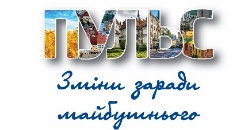 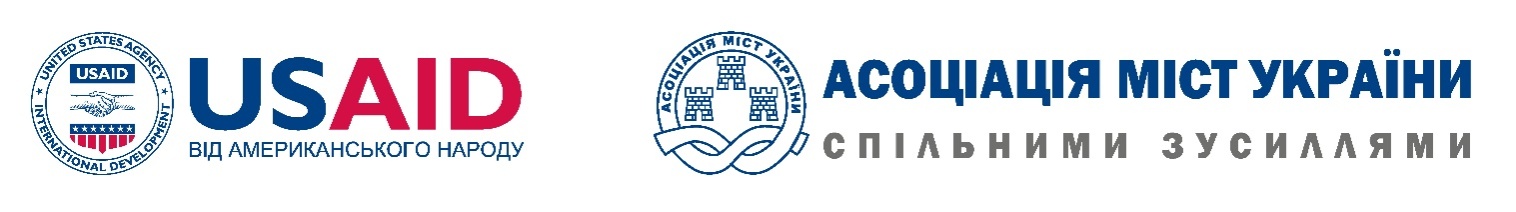 Регіональні кластери ОТГ в рамках ініціативи «Інкубатор спроможних (успішних) громад»
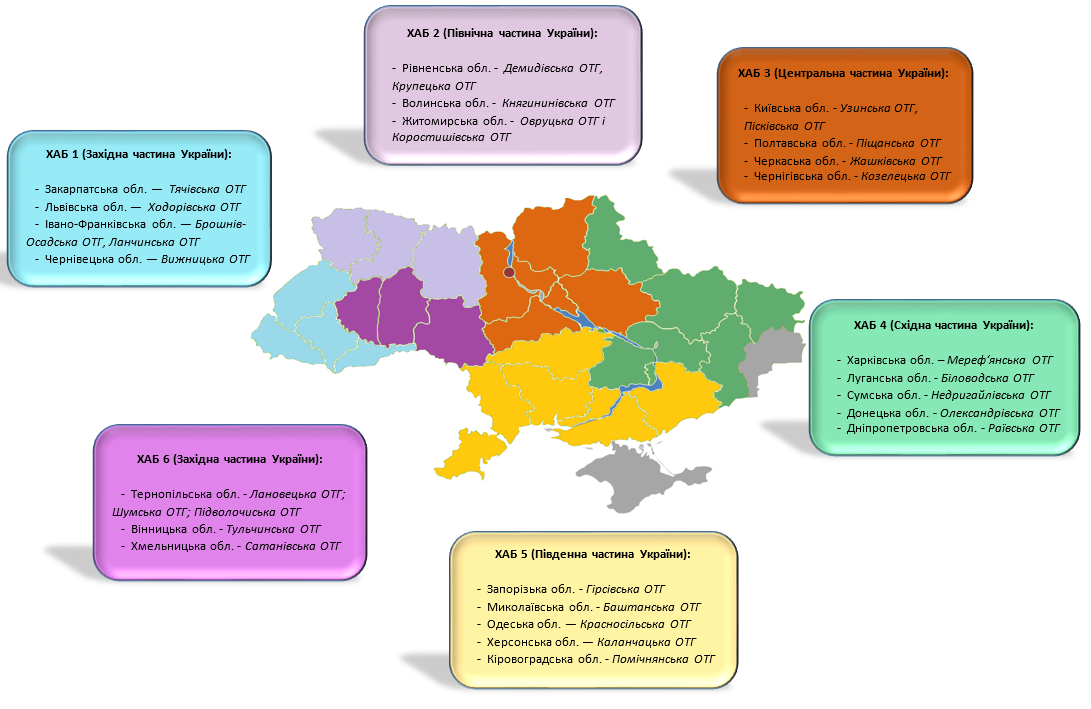 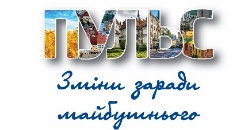 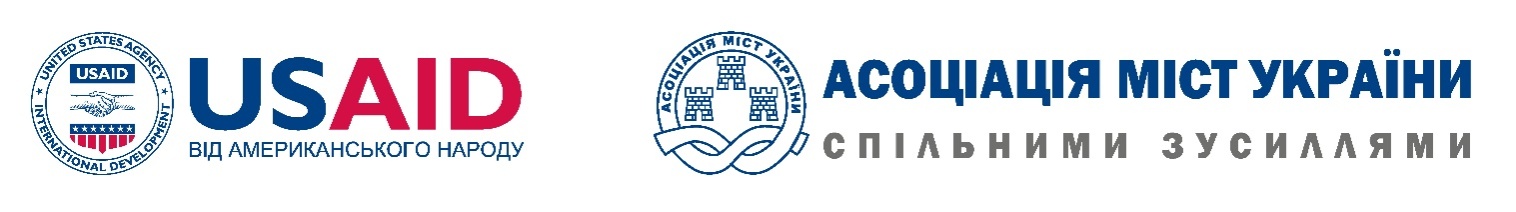 Результати роботи консультантів з МЕР у 2018 - вересень 2019 р. з пілотними ОТГ
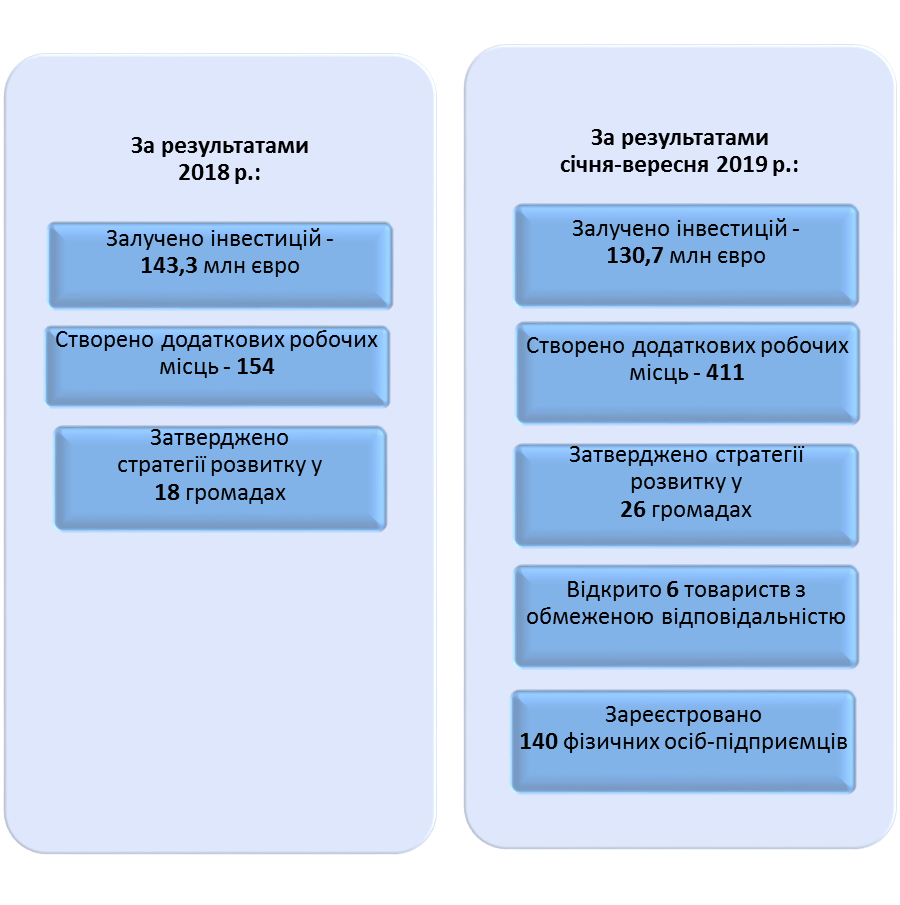 Середній темп зростання надходжень місцевих податків та зборів до бюджетів пілотних ОТГ у 2018 р. склав 122,1%, порівняно із середнім значенням по всіх ОТГ України – 121,4%.
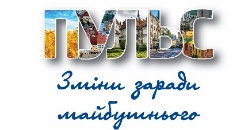 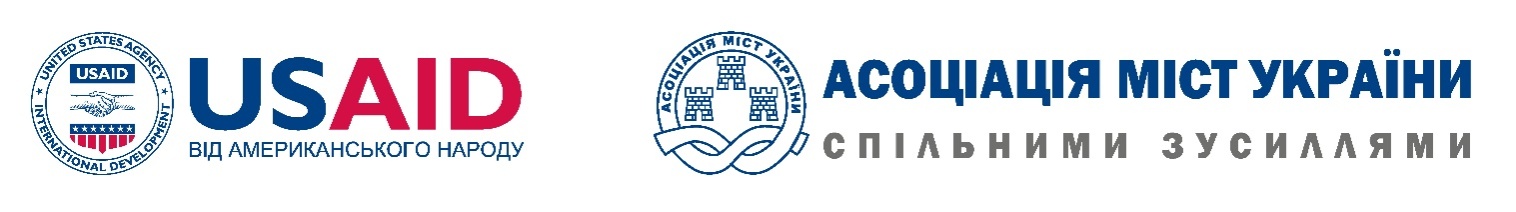 Класифікація інструментів планування моделей МЕР  за компетентністю секторів
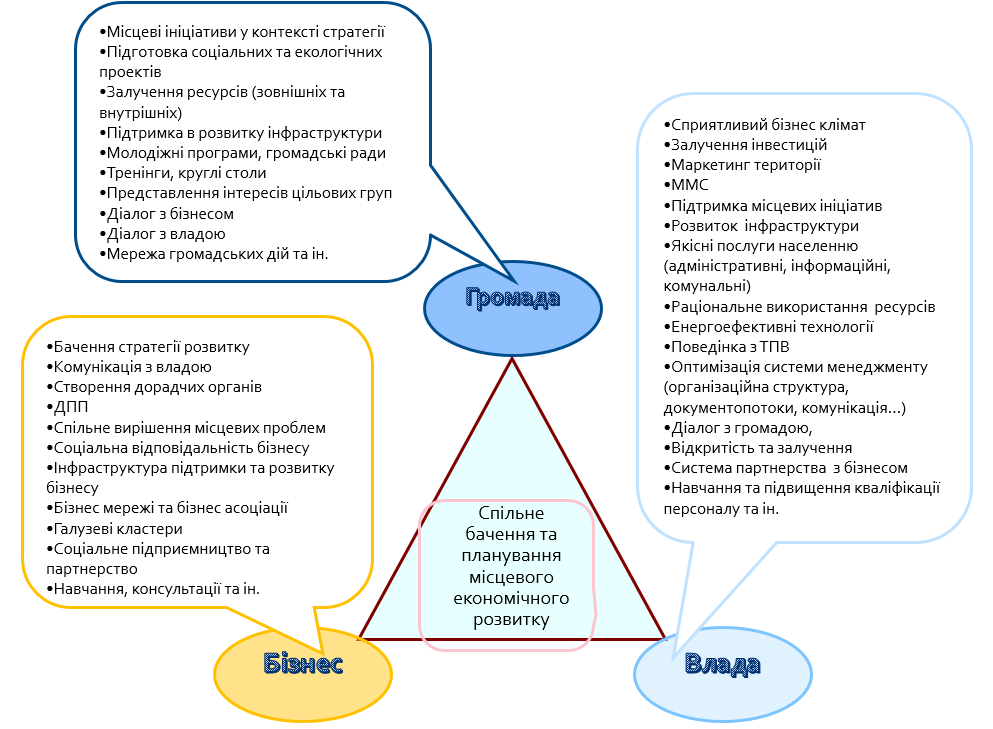 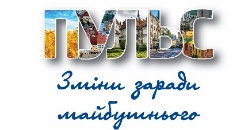 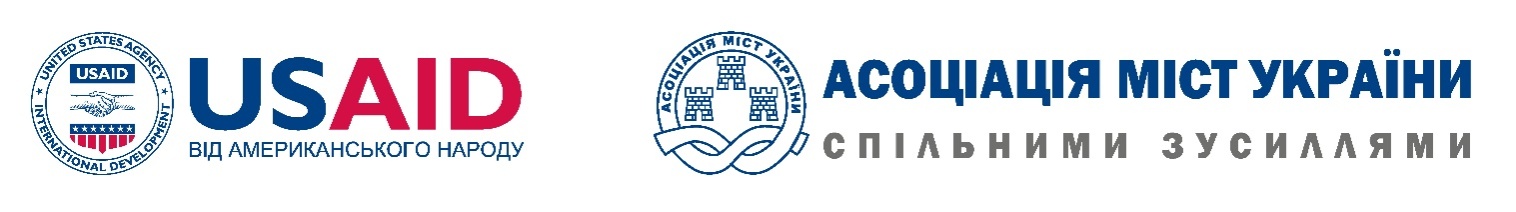 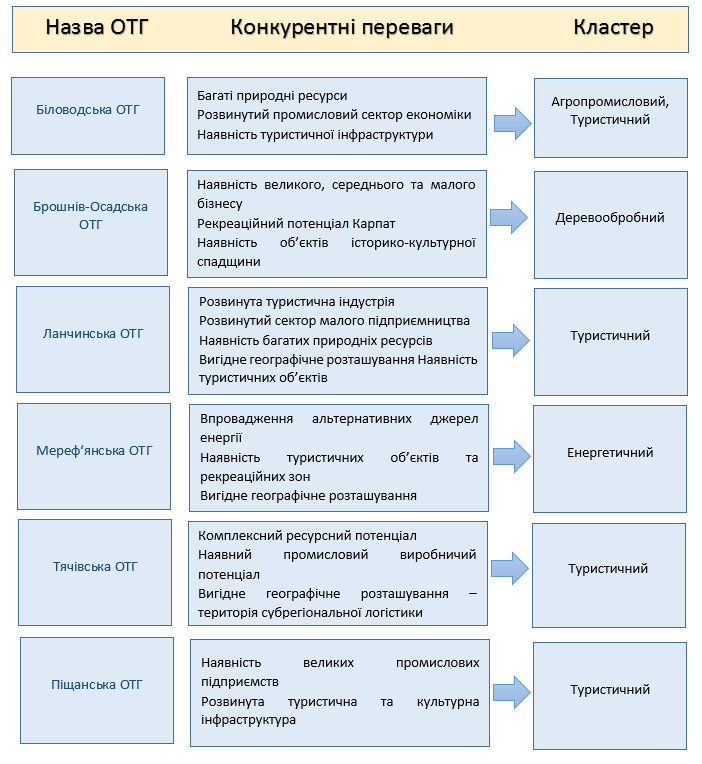 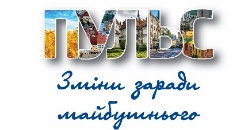 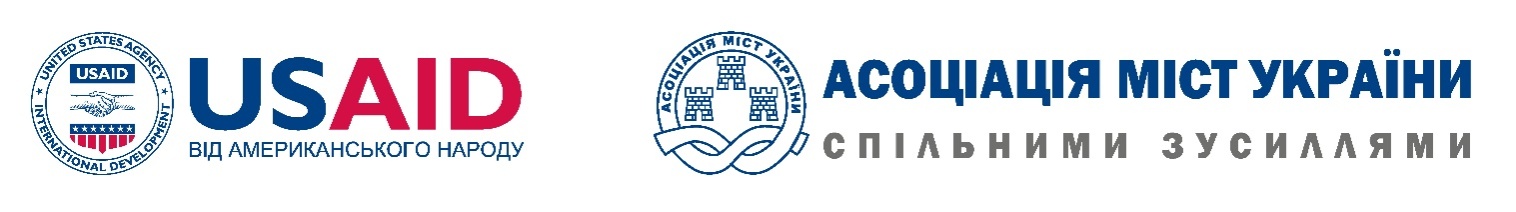 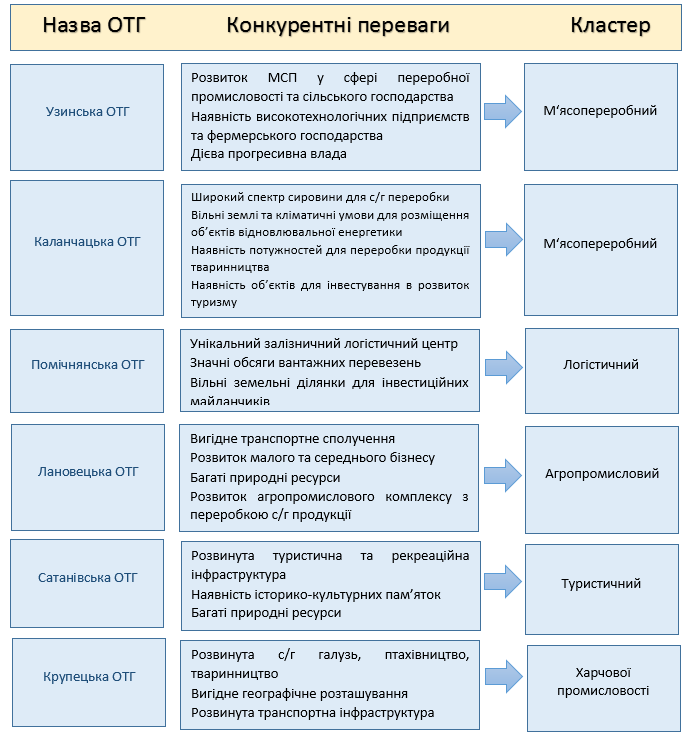 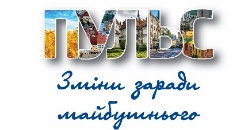 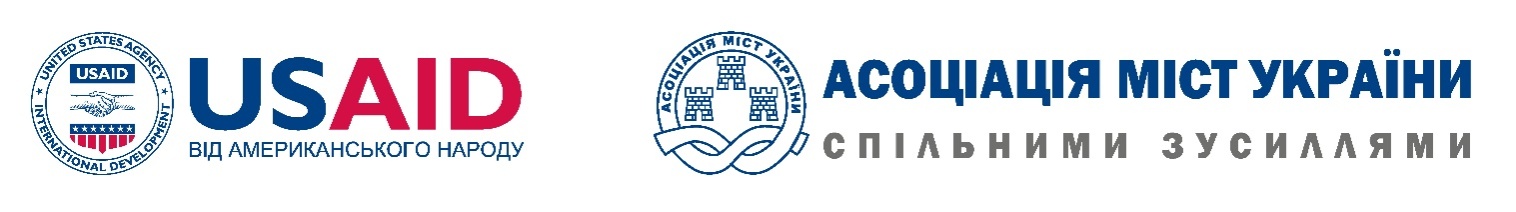 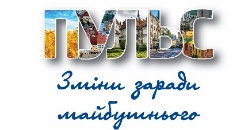 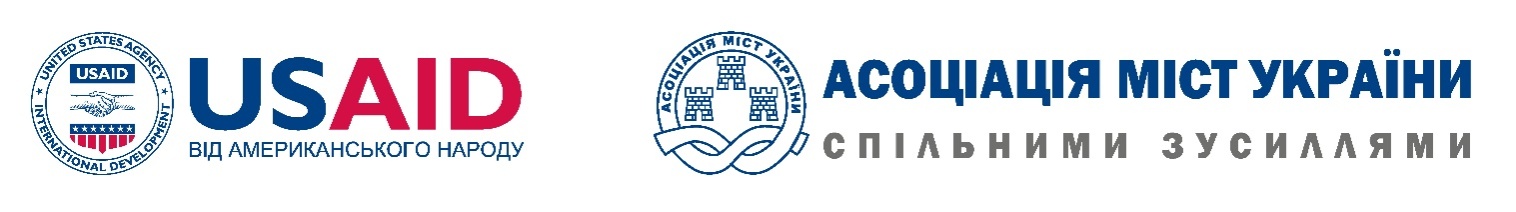 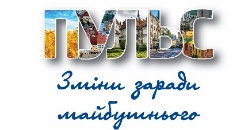 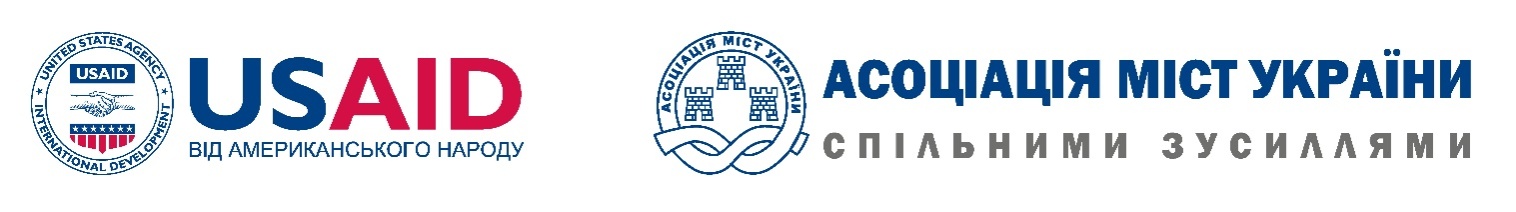 Дякую за увагу!
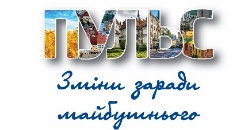